…
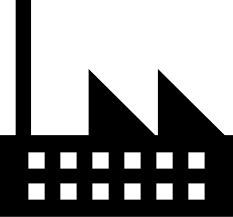 Hvad er en rammeaftale/indkøbsaftale

… og hvad er forskellen på SKI og Statens Indkøb?
Hvad er en rammeaftale? 
En handelsaftale, der gør det muligt for offentlige institutioner at købe bestemte varer eller ydelser fra en afgrænset række leverandører.

Hvem laver rammeaftalerne? 
SKI (Staten og Kommunernes Indkøbsservice) 
Statens Indkøb (i Moderniseringsstyrelsen) 

SKI og Statens Indkøb laver rammeaftaler/indkøbsaftaler til hele den offentlige sektor. Derudover laves der rammeaftaler hos 

Indkøbsfællesskaberne 
Institutionerne 
 
Fordele ved at  købe via rammeaftaler?
Afløftet sin eventuelle udbudspligt, da alle vareområder på en rammeaftale har været konkurrenceudsat efter gældende EU-udbudsregler. 

Adgang til varer eller tjenesteydelser til konkurrencedygtige priser.

Delvis kontraktstyring